Inorganic Chemistry
Organic Reagents use in Inorganic Analysis
Organic Reagents
Reagent is generally known as the substance used in a chemical reaction to detect, measure, examine or produce other substances. Because of the reactions it causes.
They are mainly used in analysis and synthesis
Organic reagents are used for detection or estimation of inorganic or organic substances by micro or macro analysis are called organic reagents
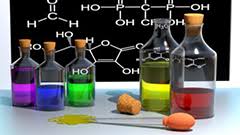 History
In the 17th century Boyle, who has been considered to the father of scientific method in analytical chemistry, used various organic reagents in inorganic analysis. They were mostly vegetable extracts; e.g. litmus was used as an acid-base indicator.
The first ever reported organic reagent was α-nitroso-β-naphthol which was used as a reagent for the identification of cobalt
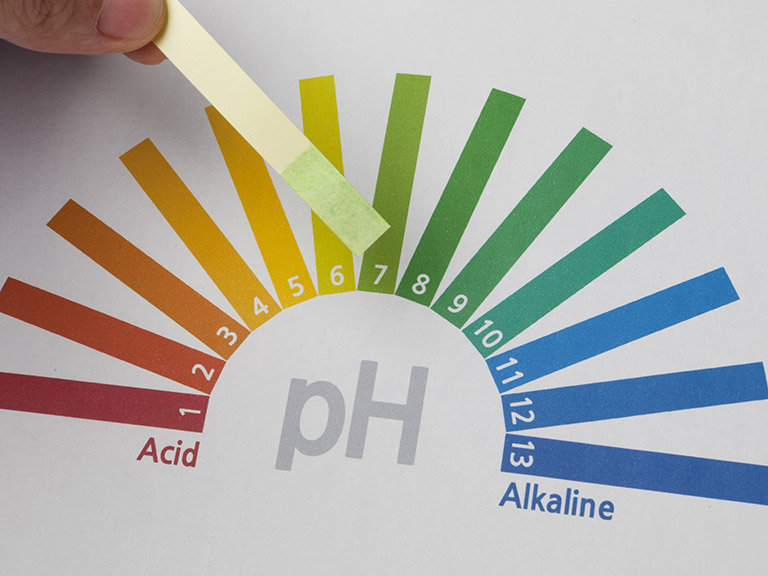 Characteristics of Organic Reagents
The requirements for the organic reagent are dictated by the analytical method used
Should complex Forming agents (Form complexes with metals ion to be determined/identified.
Should  form colored solutions or precipitates with metal ions
Should  have Large Surface area
Should stable complexes with metal ions
Should have high molecular weight to give large amount of precipitates
Cont….
Must be highly specific for desired metal analysis 
Should be highly selective
Should be Sensitive
specificity : Method's ability responding to one single analyte only,
selectivity is used when the method is able to respond to several different analytes in the sample.
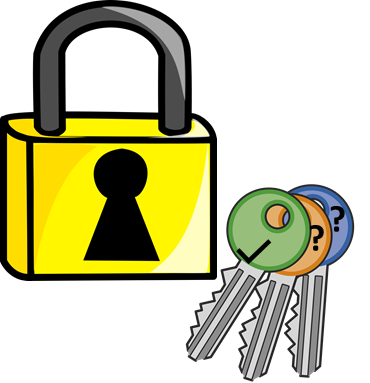 Classification of Organic Reagents
1	Adsorption Organic Reagent
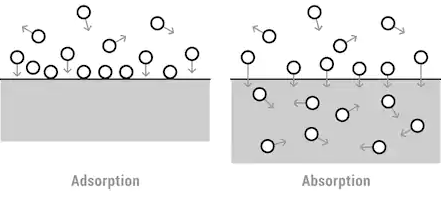 They have high tendency to adsorb on soluble complex 
        or precipitates
React with metal ions Non Stoichiometrically
         Conditions
Should give sufficient amount of precipitates
Precipitates should be in colloidal form
Should have opposite charge as of metal ion or anions
Should give Sharp change in color



                                       
They have Acidic Functional groups as binding sites like –OH ,-COOH etc
Colloidal precipitates consist of particles that have a diameter less than which cannot be seen by naked eyes
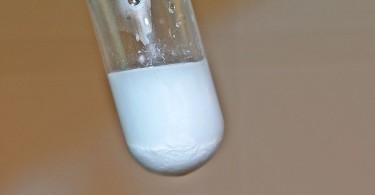 Acidic Organic Reagent
Eosin
Have acidic functional groups as binding sites like –OH, -COOH etc
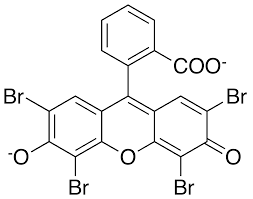 Fluorescein (Physical Adsorption)
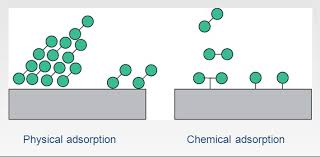 Fluorescein & Eosin  Use in Silver Nitrate Titration 
Determine : Chloride & Bromide ion
EBT (Eriochrom black-T or Solochrome Black-T)
Determine : Different Metal ions like Calcium, Magnesium Ions 
Used in EDTA Titration 
Chemical Adsorption
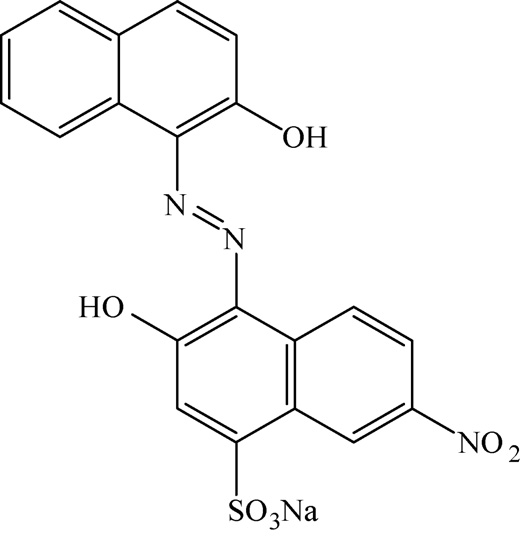 Basic Organic Reagents
They contain basic functional groups as binding sites like -NH
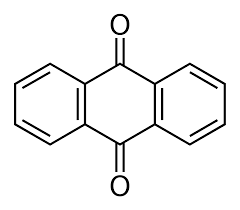 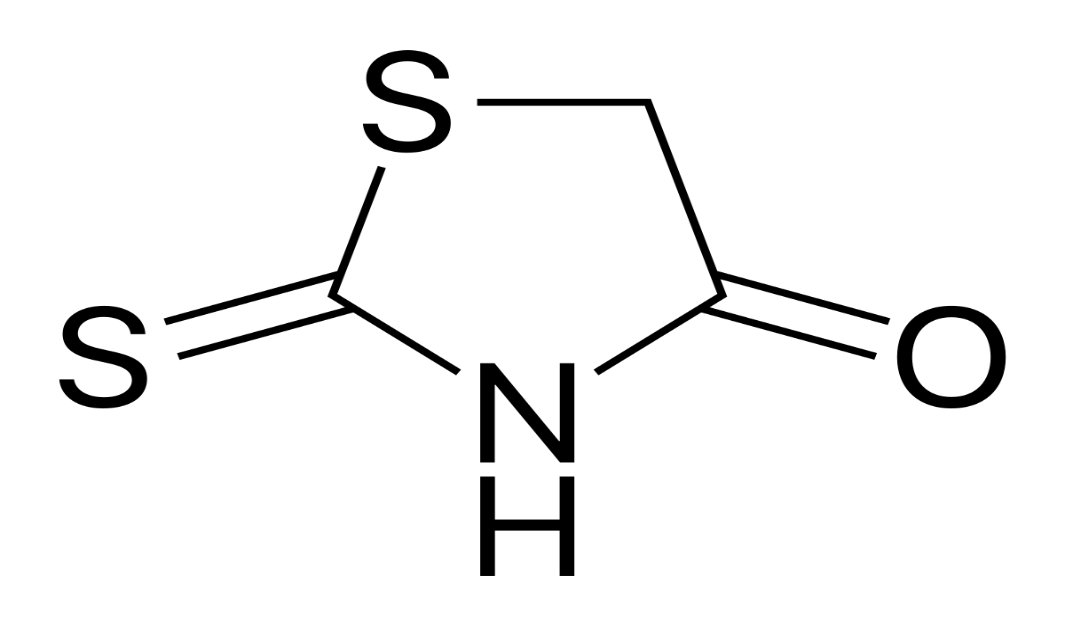 Rhodanine
Used in Iodide Analysis
Anthraquinone
Used in Cr3+ & Al3+  Analysis
Salt Forming Complex Salt forming Organic Reagent
They have acidic or basic functional groups like –COOH, -NO2 ,-OH 
having coordination sites for making complex ring structures with metal ions.
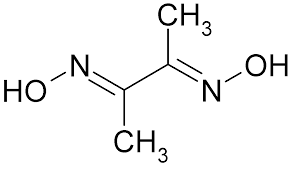 DMG (Dimethyl Glyoxime)
Bidentate Ligand
Used for 
Gravimetric Analysis of Pb2+& Ni2+
Spectrophotometric determination of Fe2+ Co 2+and Ni4+
Volumetric determination of Ni4+
EDTA (Ethylene Diamine Tetra Acetic Acid )
Hexadentate Ligand 
Highly Selective Organic reagent
Useful in spectrophotometric & volumetric analysis
Partial soluble in water and completely soluble in ethanol